中間発表
MIRS1704
現代社会
運搬に関する課題
大量消費
高齢化社会
労働時間
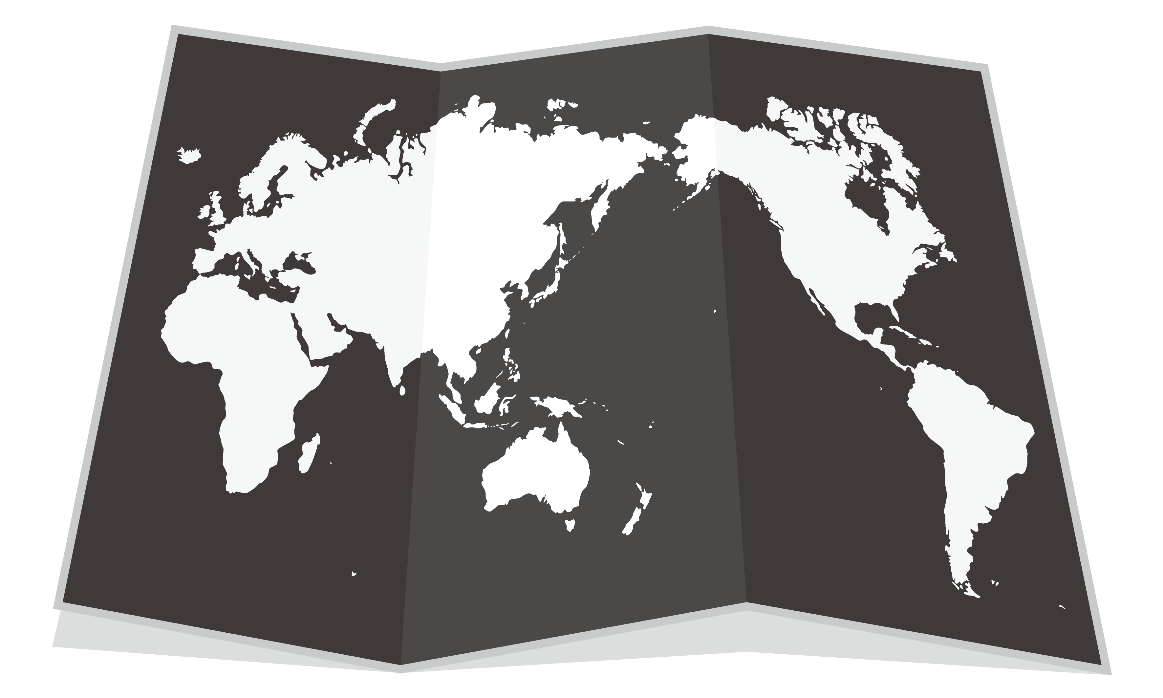 プロジェクト
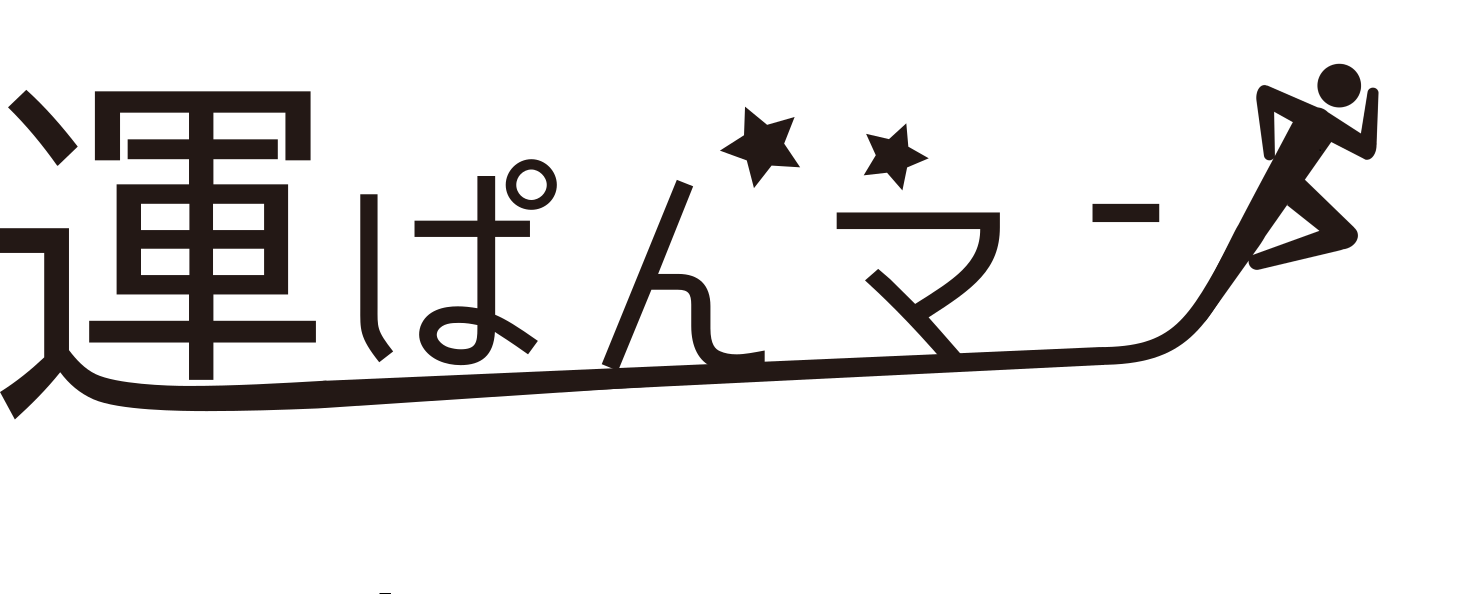 運ぱんマンとは？
従来の運搬における人間の負担を補う為の運搬型MIRS
買い物の荷物運搬
飲食店での配膳
荷卸しと荷積み
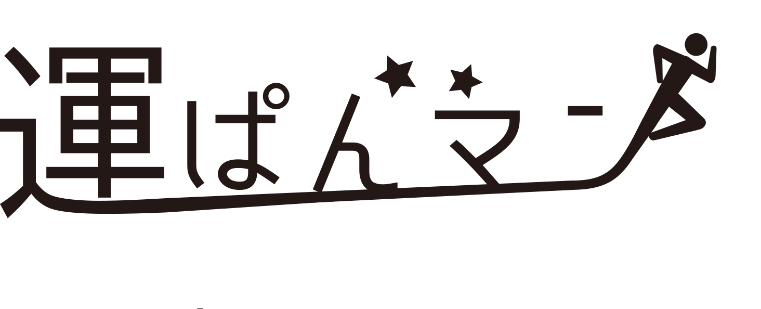 コンセプト
学内にて
「POINT TO POINT」の走行
を行い目的地まで荷物の運搬
を行うことで人の役に立つ
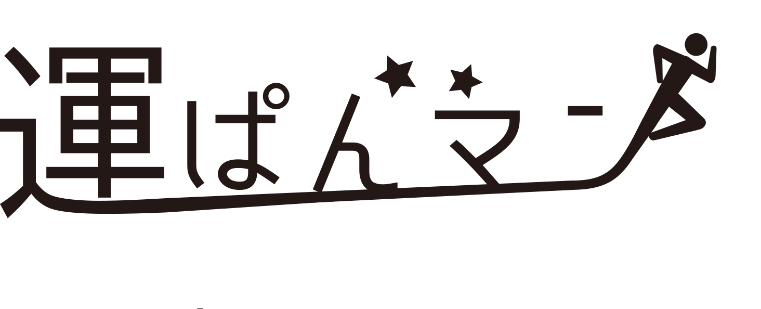 学生
教員
学内にいるすべての人
想定されるユーザー
高専祭アンケートより
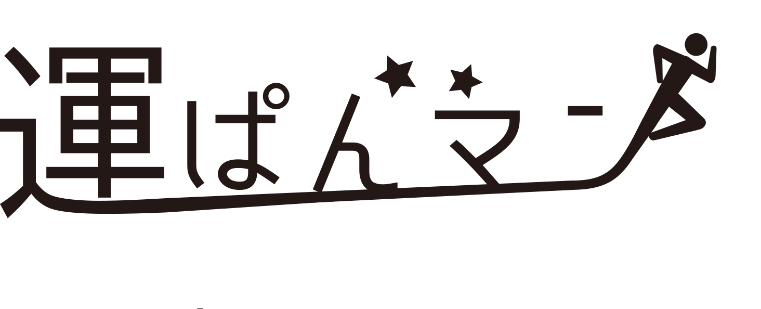 主な機能・特徴
START POINTから指定した
　POINTへの走行。
荷物の運搬を行う。
エレベーターを活用した上下の移動。
スマートフォンによる行先設定。(POINTの指定)
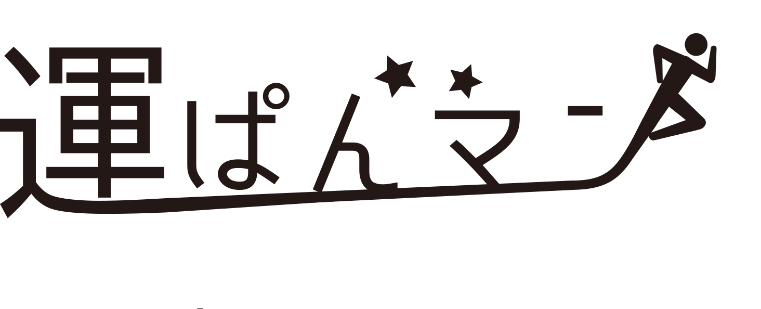 Mechanism
Smart Phone
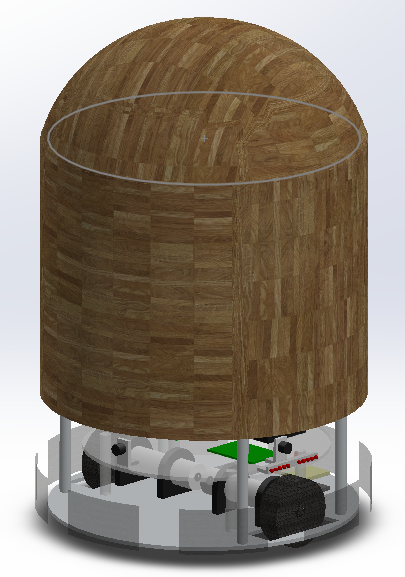 Elevator
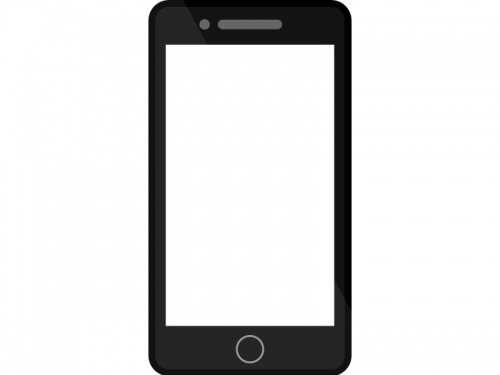 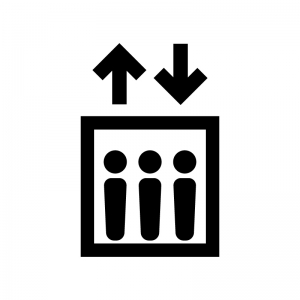 Running
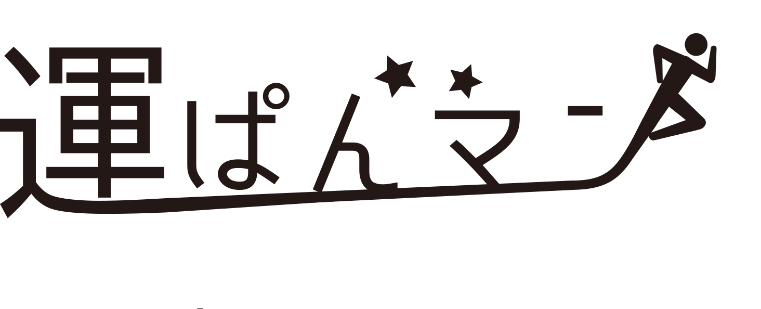 Cost : 23,780 yen
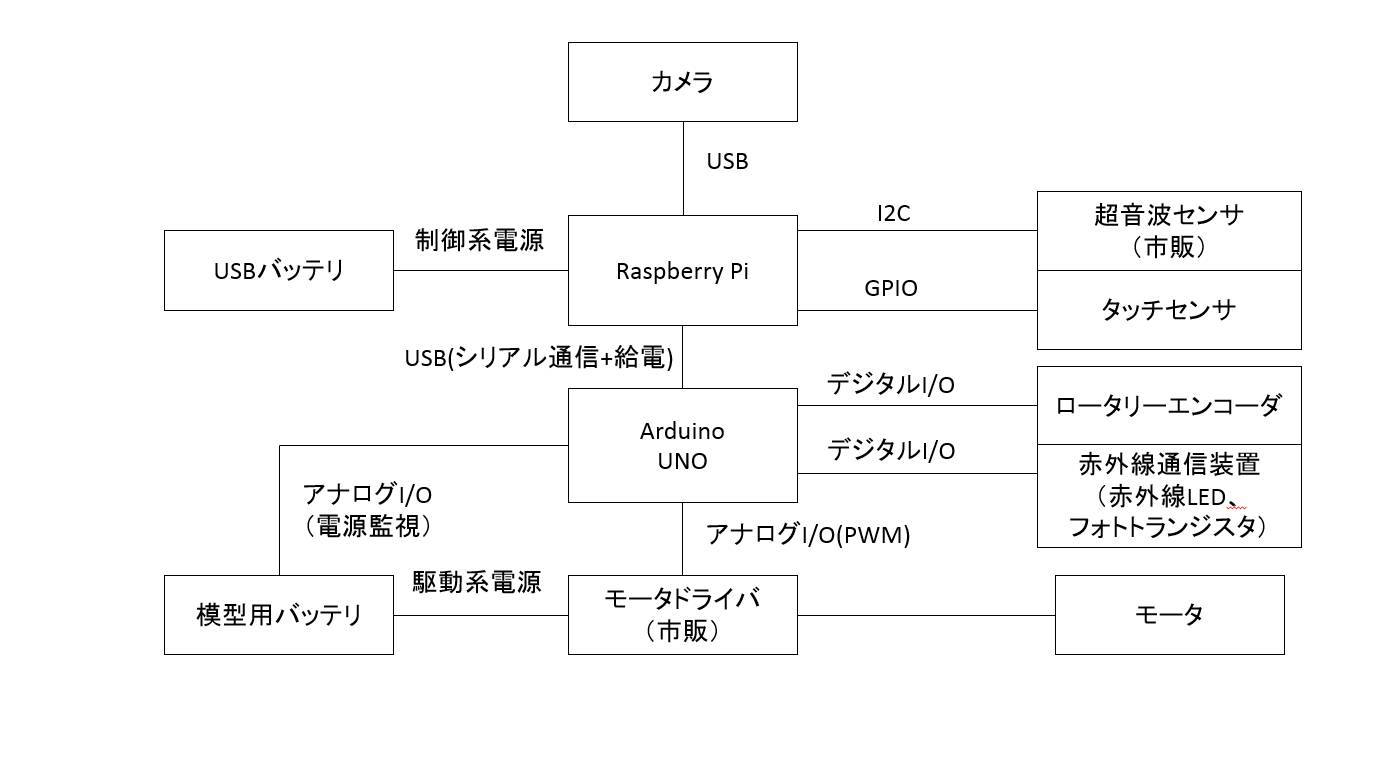 システム構成図
Fig.1 : システム構築図
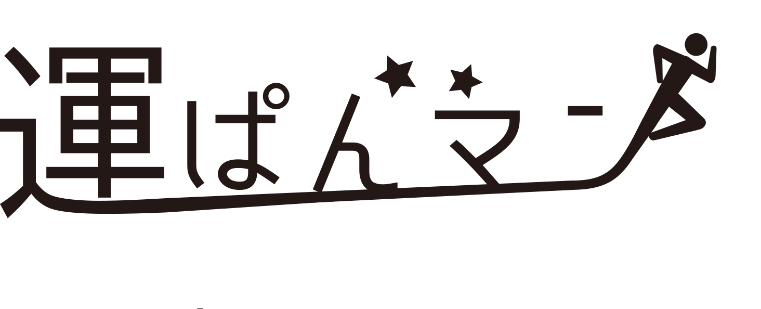 Running
完全自律走行
運搬ルートの距離、曲がり角などの道順の情報を与えることで自律走行を行う
方位センサ１つ、タッチセンサを８方に１つずつ、超音波センサを４方に１つずつ取り付け走行安定を目指す
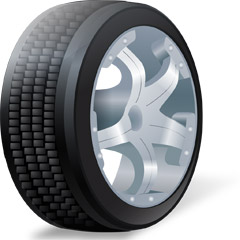 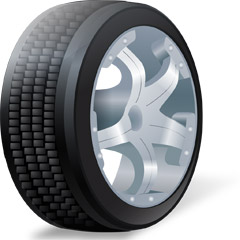 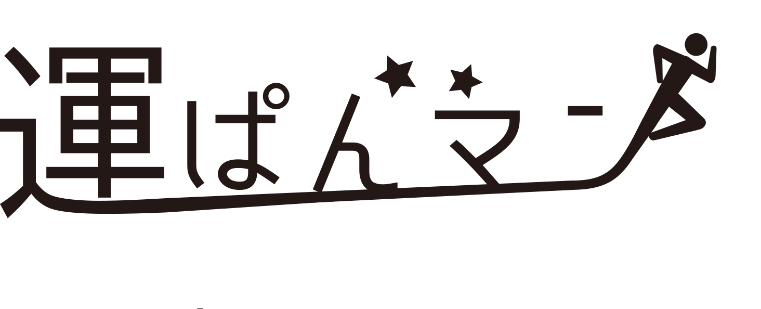 Running
目的地到達
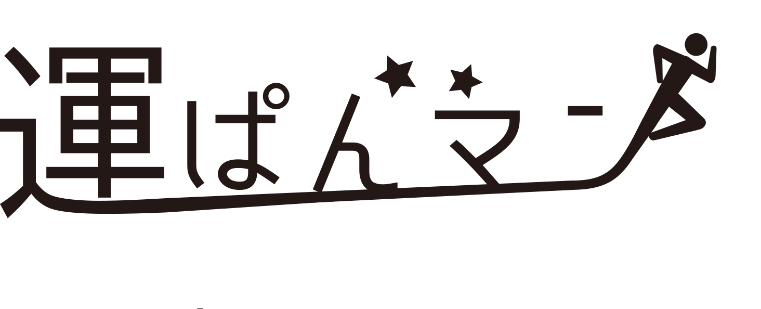 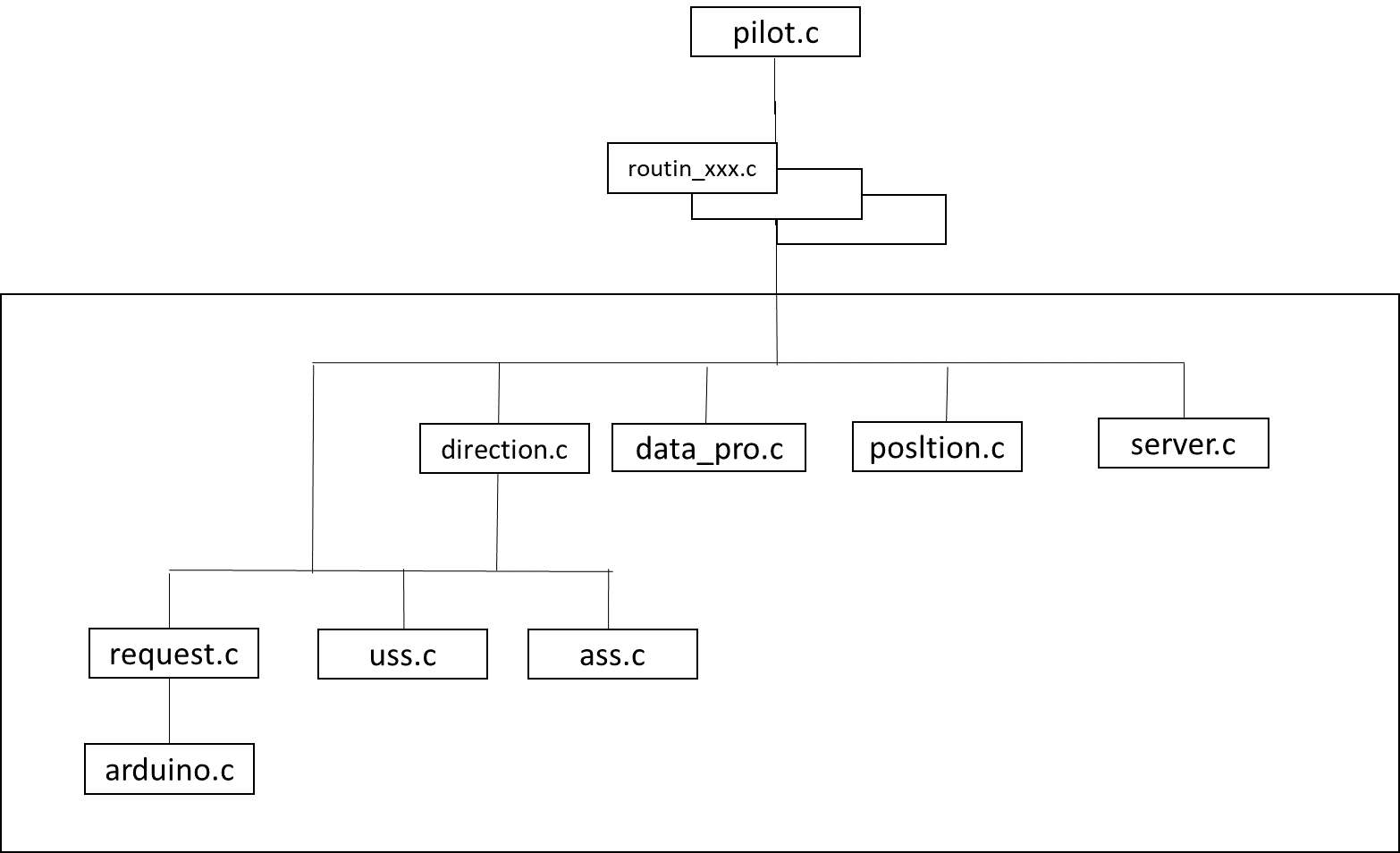 Running　モジュール構成図
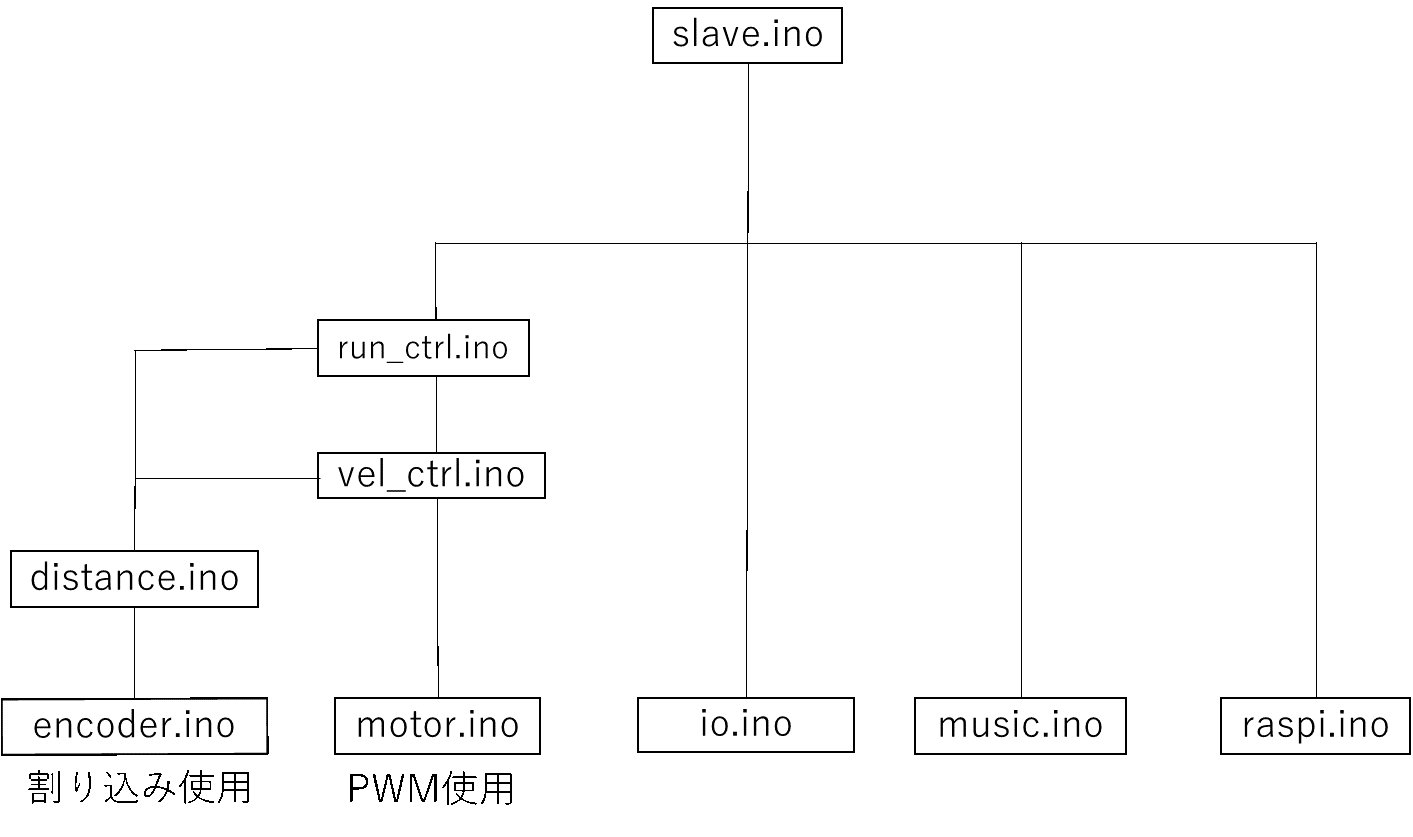 Fig.3 : Raspberry Piﾓｼﾞｭｰﾙ構成図
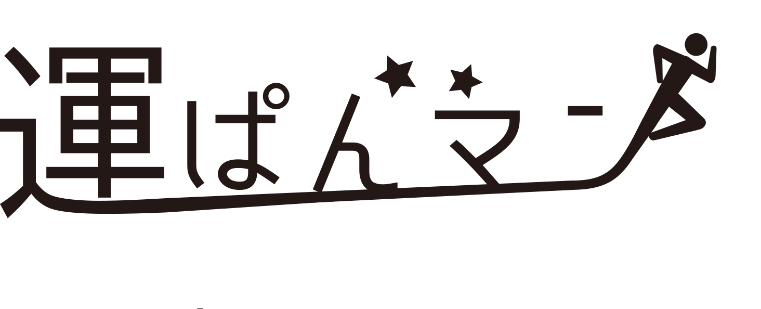 Fig.2 : Arduinoﾓｼﾞｭｰﾙ構成図
Running　コスト
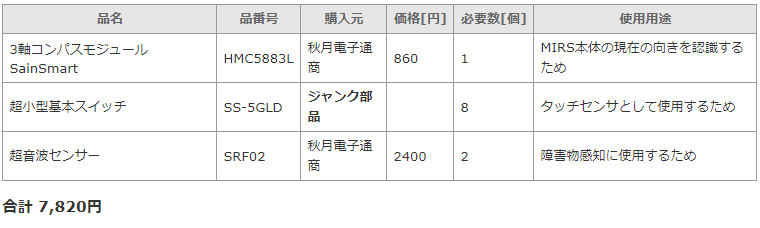 合計　7,820　円
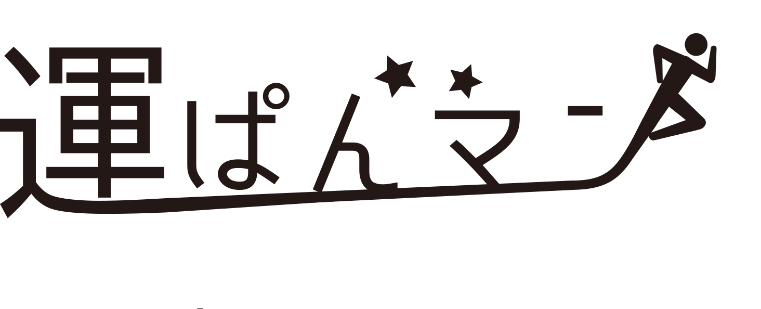 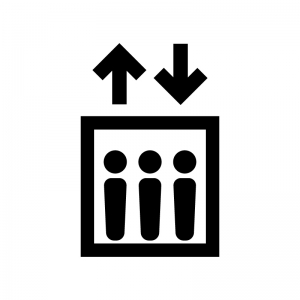 Elevator
エレベータでの階の乗降を実現
本体に赤外線センサを搭載
ボタンを押す子機を作成し階の選択の際に使用する
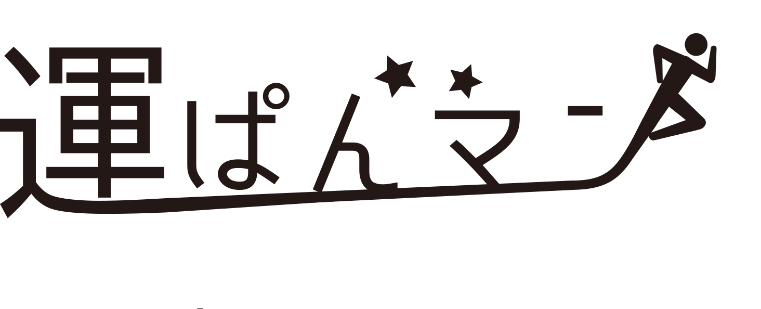 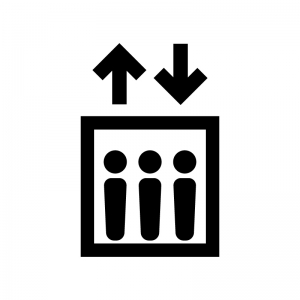 子機はPICマイコンによって制御する
ボタン押下はサーボモータを用いる。
MOS-FETを併用することで、ボタンの長押しを実現する。
MIRSとの通信は赤外線を使用。
MIRS本機から目的階情報を受信、またMIRS本機へ到着信号を発信する。この信号はMIRSにとっての停止目標にもなっている。
フォトリフレクタを用いエレベータの扉の開閉をカゴの内外から常時監視、相互通信を行うことで、MIRSが扉に挟まれることを防ぐ。
Elevator
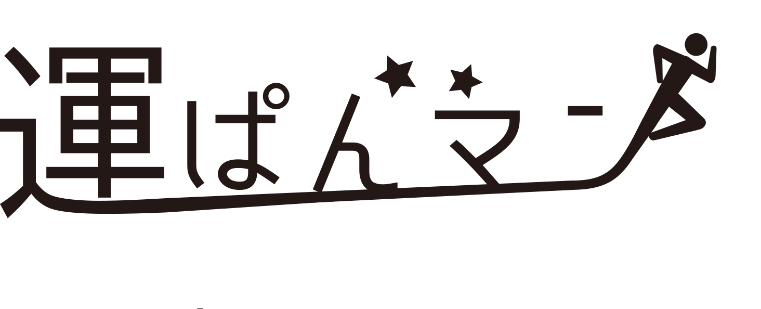 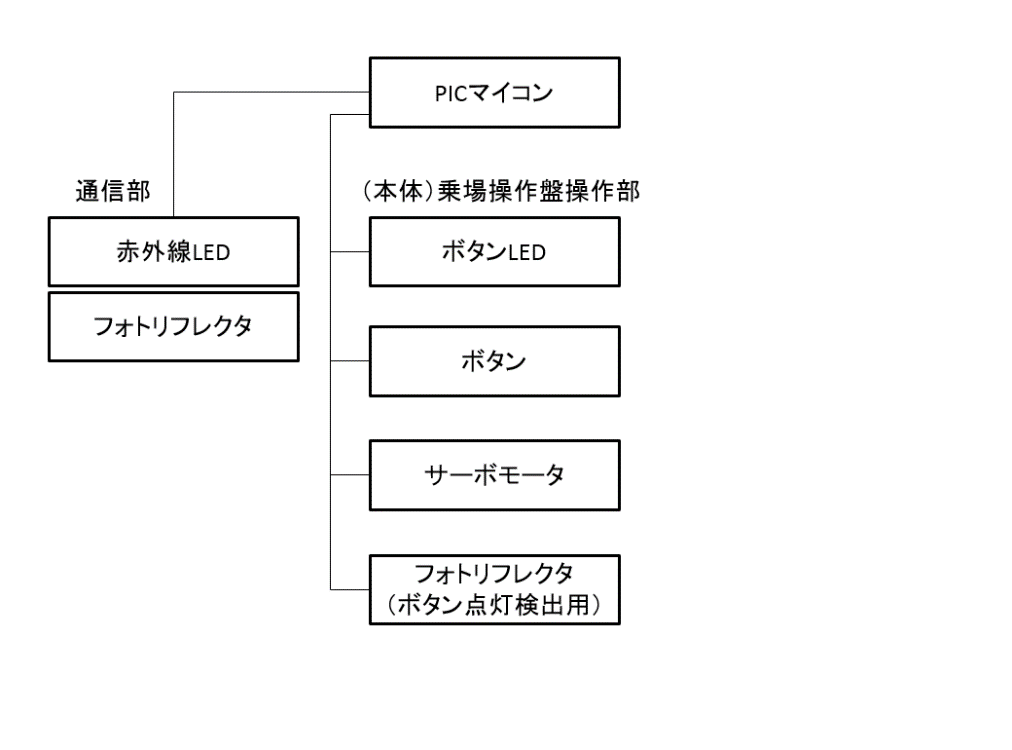 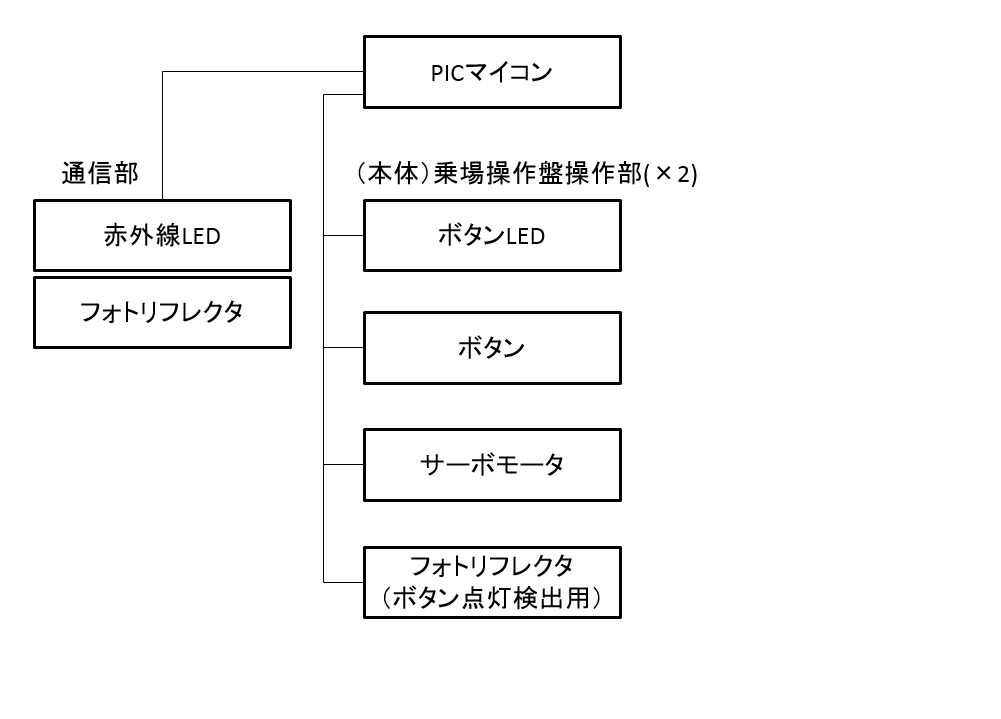 Elevator　システム構成図
Fig.4 : 一階乗場操作盤設置用子機システム構成図
Fig.6 :  カゴ操作盤設置用子機システム構成図
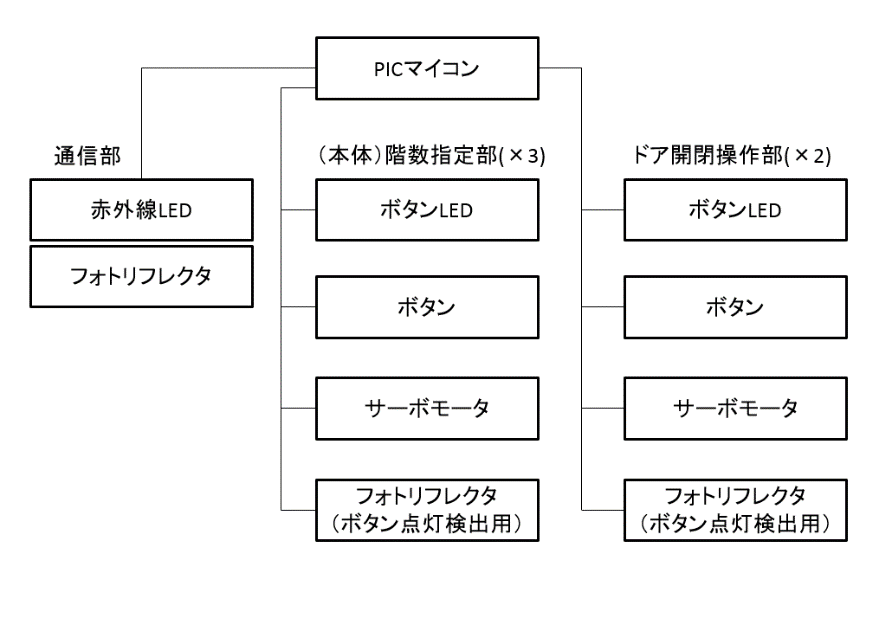 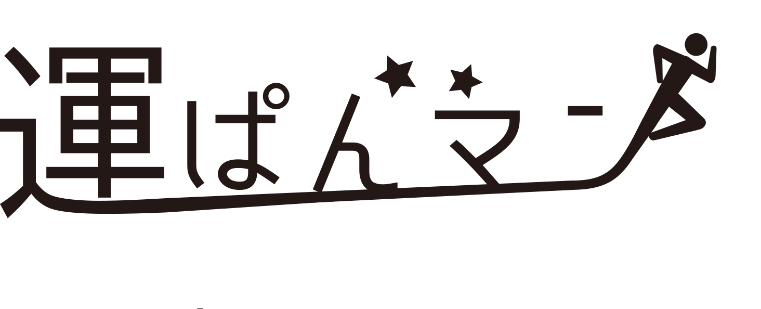 Fig.5 : 二階乗場操作盤設置用子機システム構成図
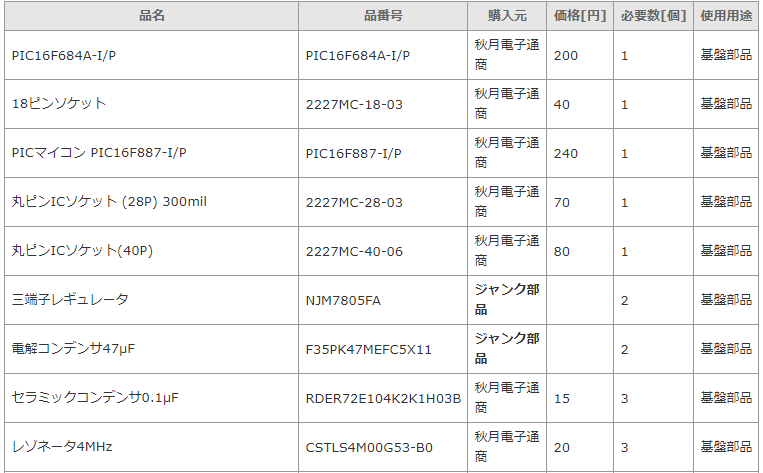 Elevator　コスト
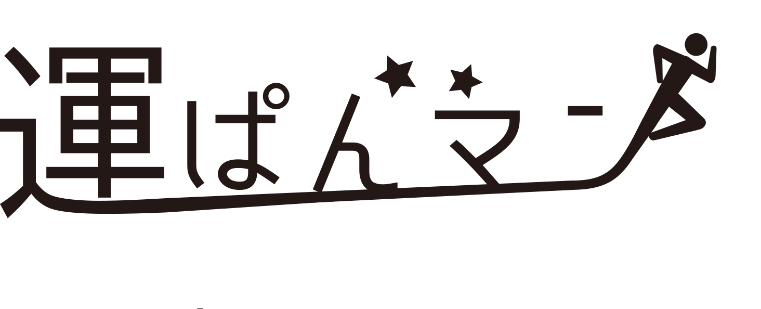 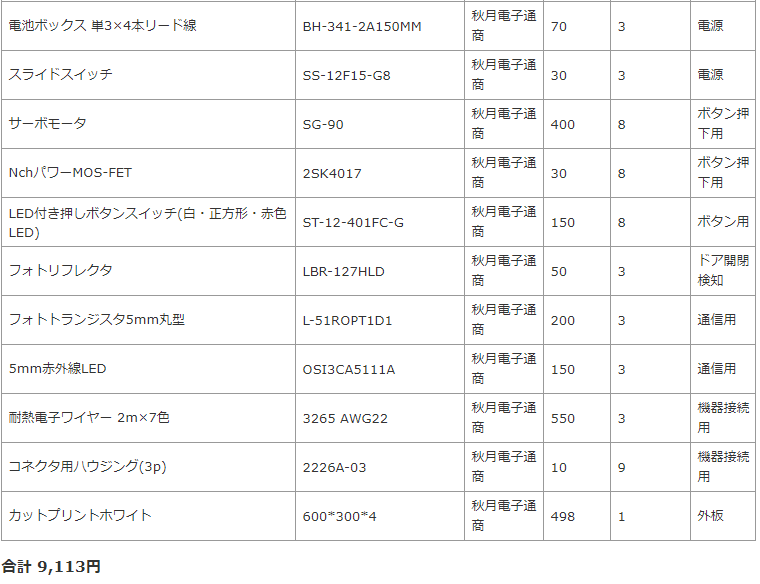 Elevator　コスト
合計　9,113　円
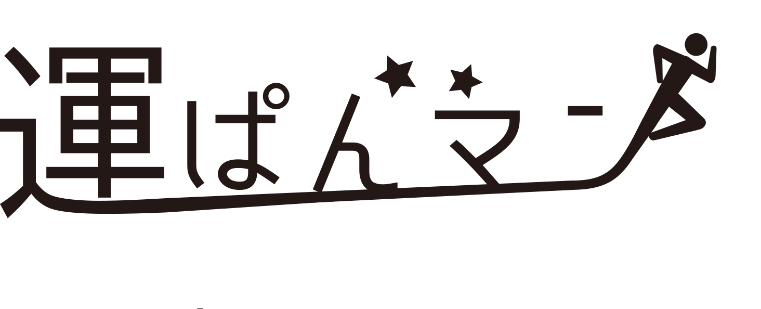 Smart Phone
スマートフォンとMIRSとの連動
学内回線を利用
行先の指定
登録した場所からMIRSを呼び出せる
MIRS
の呼び出し
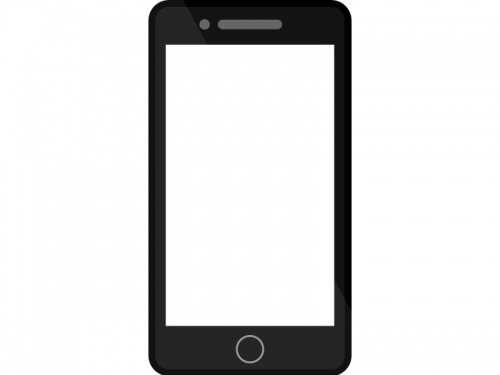 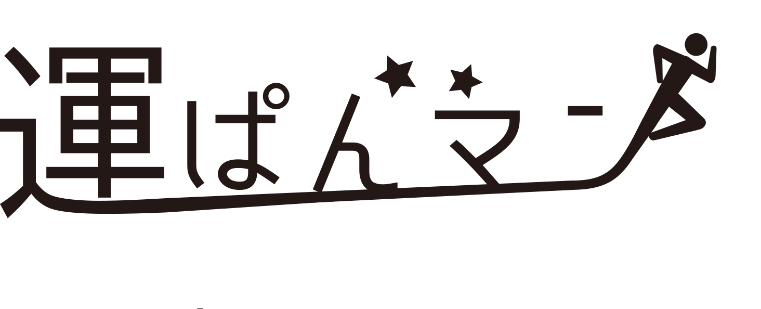 開発要素
Smart Phone
全てHTMLで作成する
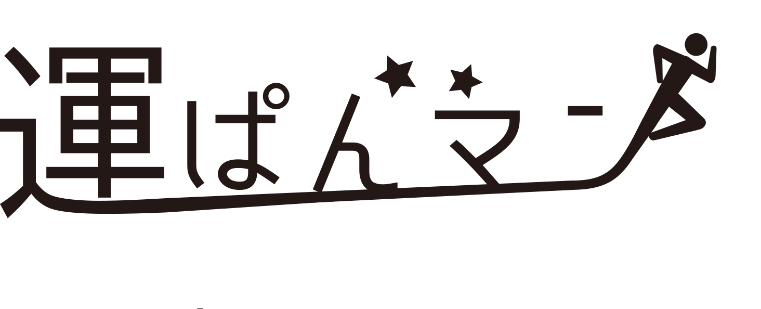 天板
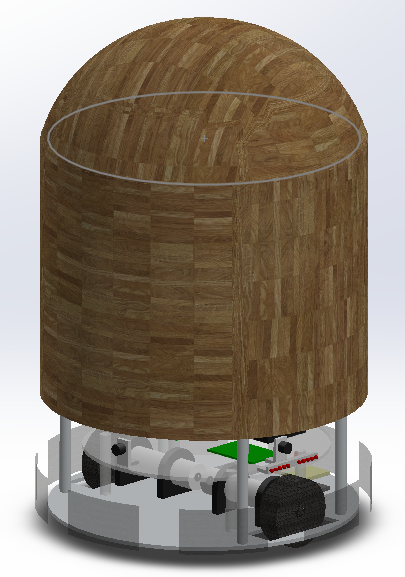 Mechanism
木材を利用
運搬物の取り出し機構の開発
耐荷重　ノート４０冊を基準
     (約４kg）
天板は開閉可
高さは約700㎜あり、天板部分と
　荷台部分に分かれている
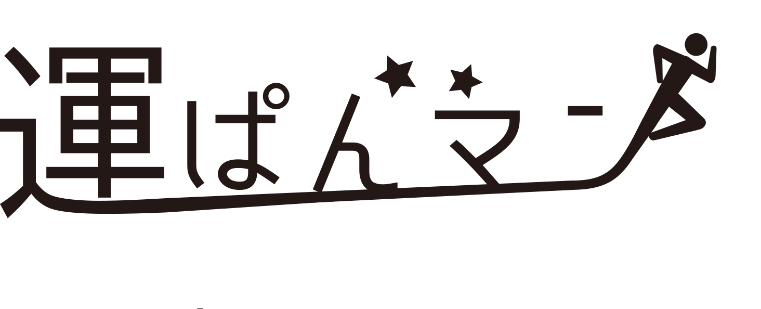 Mechanism　コスト
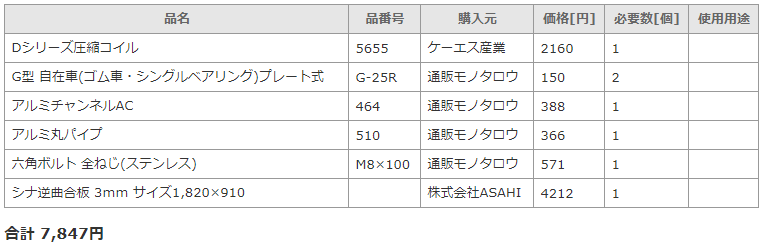 合計　7,847　円
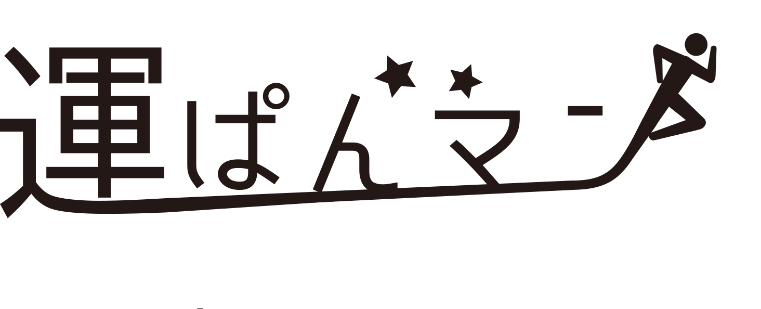 Future
配送・配達はロボットが行う
家事の負担も軽減
AEDの運搬など医療現場でも活躍
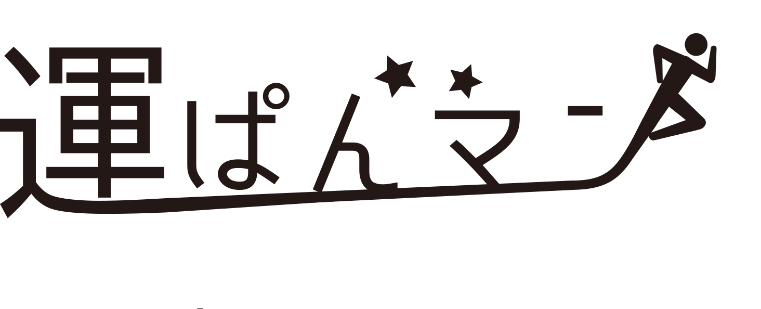 学校生活における
    荷物を運搬する手間を    　  		 が解決します。
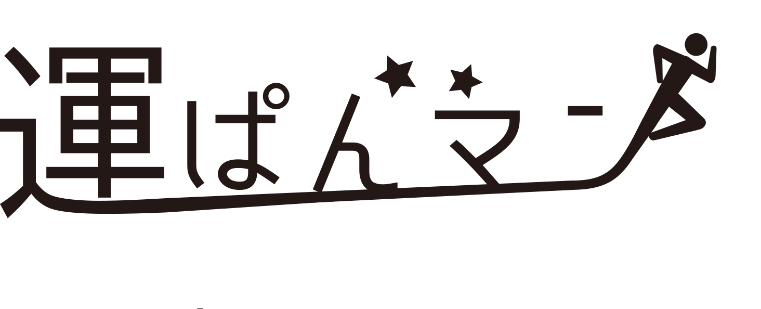